“No regrets” REDD+
A cross-sectoral approach
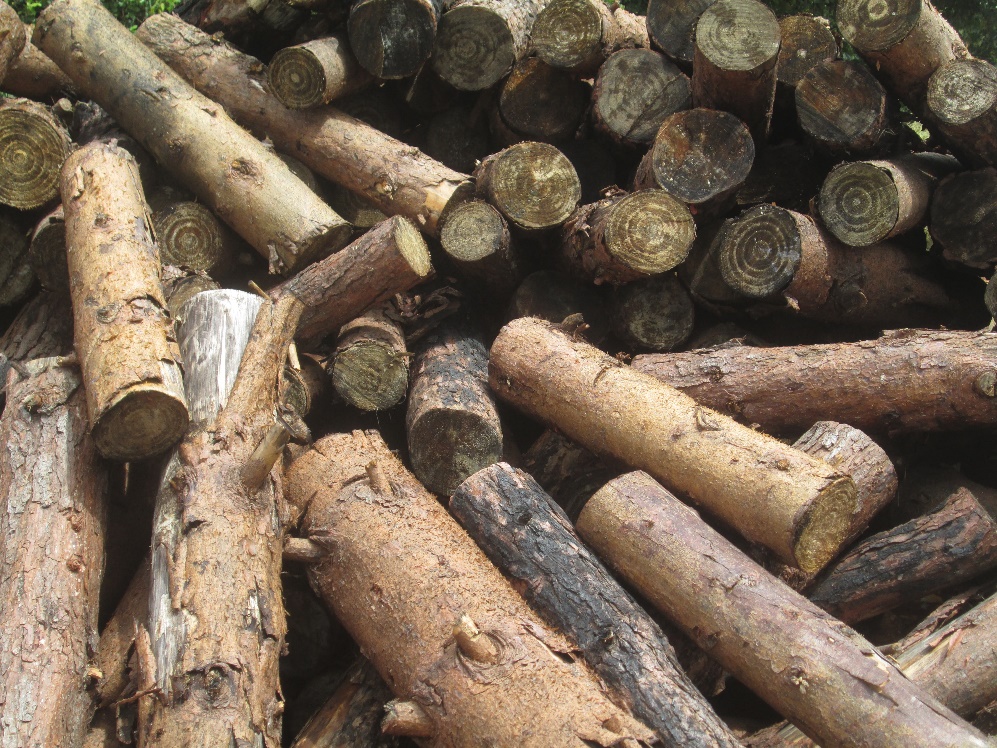 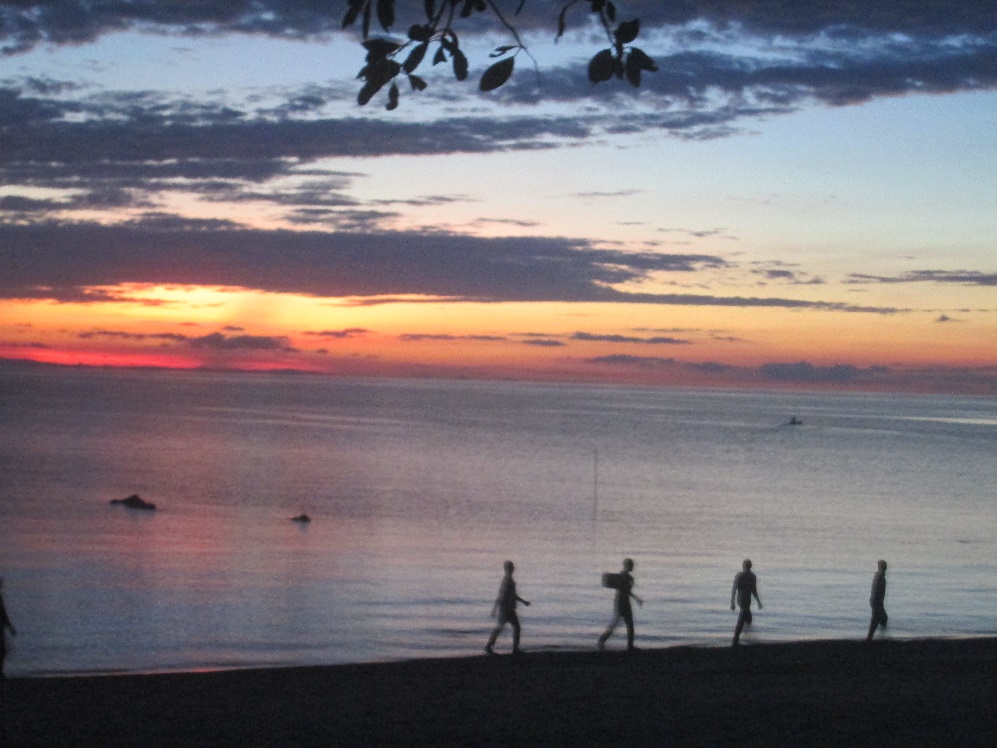 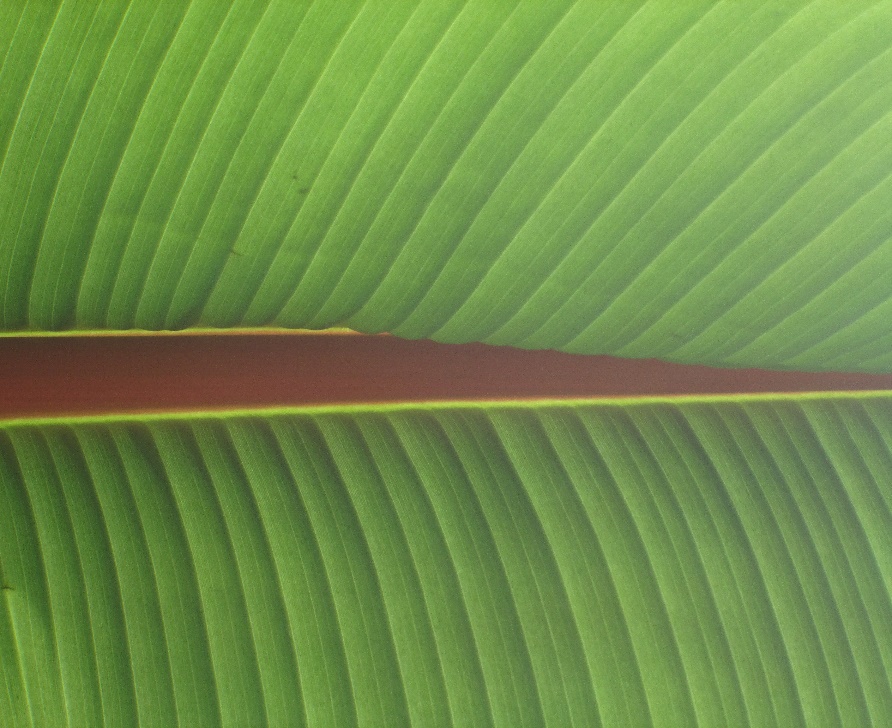 Yoel Kirschner
April 29, 2015
1
Presentation Overview
Guiding Questions:
How do countries with vastly different resource statuses take advantage of the same mechanism?
How does Malaŵi use REDD+ to achieve its wider natural resource management goals?
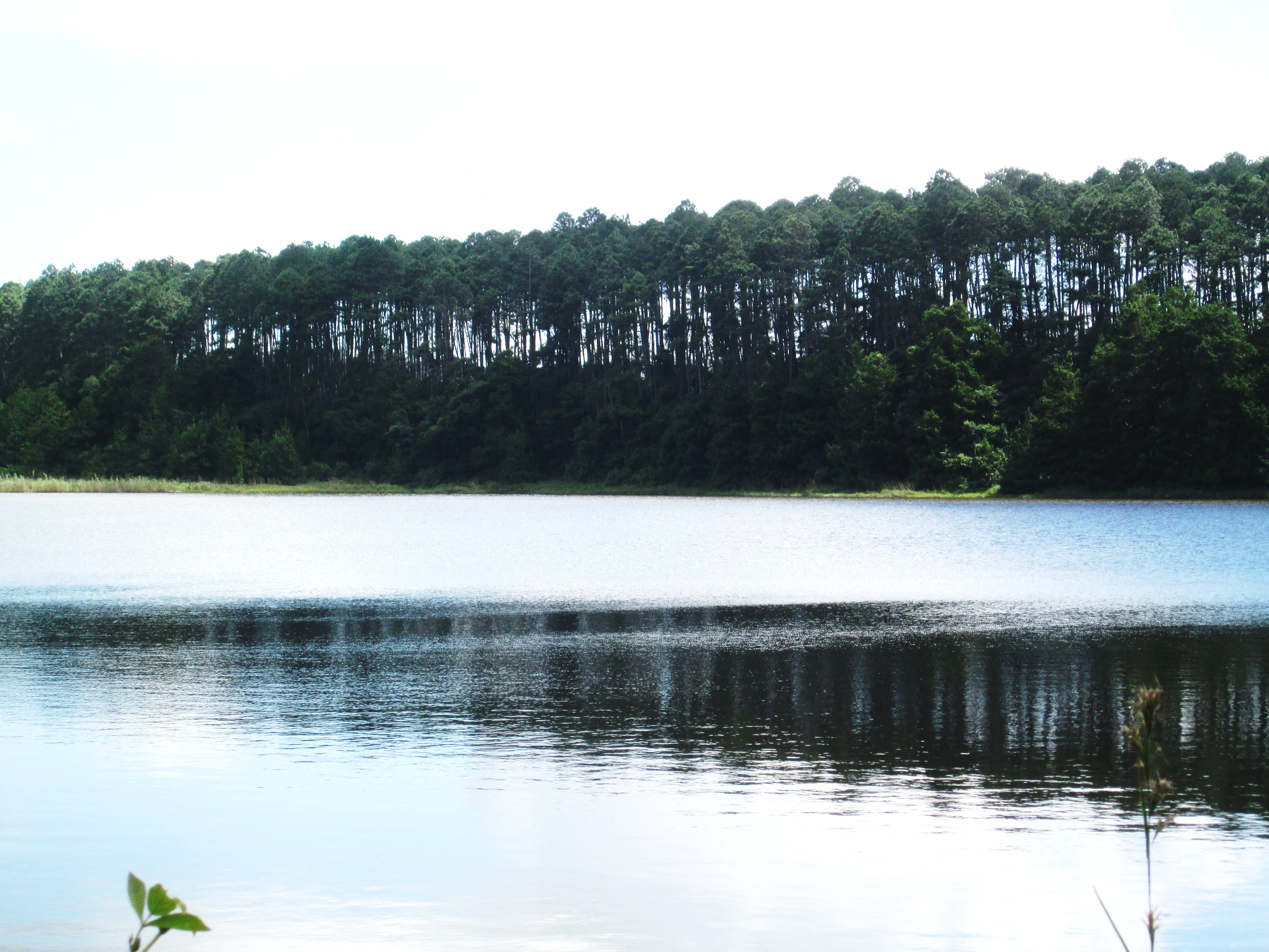 Intro to “no regrets” REDD+ in a cross-sectoral approach
National land use/land cover standards
Inclusive resource/forest inventories
The REDD+ Expert Group
Vision of 5-Year REDD+ Action Plan
2
“No regrets” REDD+
The idea that: Transformational change in the natural resource management sector can be realized before carbon financing comes to fruition.
Results-based payments considered secondary over more immediate benefits, such as:
capacity building,
improved governance,
greater clarity for land tenure,
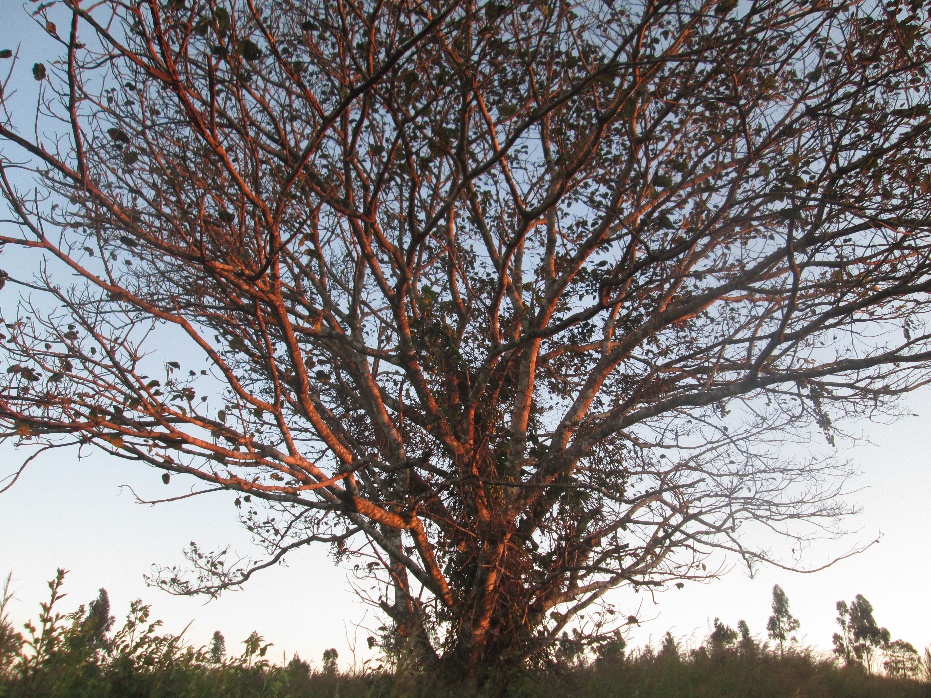 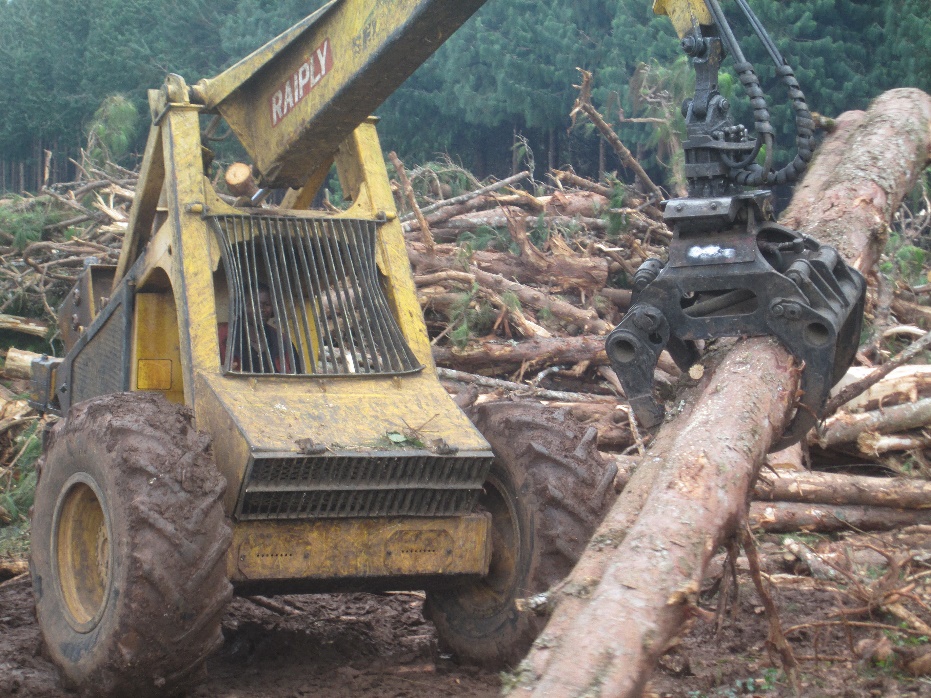 3
[Speaker Notes: Capacity Building: at community level, within government, among other stakeholders.
Land Tenure: Greater clarity in land tenure means greater incentive to keep resources intact. Ownership can lead to stewardship.]
(Countries with high D&D can benefit from results-based payments)
(Countries with low D&D still have incentive to engage in REDD+)
4
[Speaker Notes: A common view in advocacy circles is that the “+” means “beyond carbon”,  but this was not the meaning behind parties to the UNFCCC adding it. Instead, the 3 “plus” activities were added to avoid punishing the good players (with historically low rates of deforestation and degradation) who would have been able to claim less payments than “bad players” (countries with high rates of D&D). “Plus” activities offer incentives for “good players” to be rewarded as well.  

The Cancun safeguards are actually what reflect the “beyond carbon” concerns (biodiversity, governance, livelihoods) 

Big picture. Considering Malawi fits into first category, still options to incorporate plus aspects, since integrated approach is possible. Not one or the other. Our approach is cross-cutting to achieve both outcomes.]
A Cross-Sectoral Approach
REDD+ in Malaŵi provides a unifying structure to direct common efforts in natural resource management. For example:
National Land use/land cover standards developed for REDD+ can be used across departments and ministries
National Forest/Resource Inventory design incorporating biodiversity, agriculture, and socio-economic indicators offers value to many sectors
REDD+ Expert Group is a multi-stakeholder forum where different sectors provide input to achieve mutual goals
5
[Speaker Notes: -Creation of LULC standards – DoF and DoS, 
-Our “landscape” approach goes beyond common approach of a REDD+ solely for the forest sector. Does not mean we are reaching beyond our means in terms of GIS and RS with mapping the entire country, but supporting others that make maps and manage land to do better than the status quo.
-Agriculture, Forests, want holistic approach with unified messages on how we are managing the landscape. Drivers lie outside of forests.]
Creation of national land use/land cover standards
How do we create a national strategy without knowing how much forest is left? What is our annual rate of forest loss?
Cuts across departments and ministries (Forestry; Surveys)
6-LULC classes (Forest land, cropland, grassland, wetlands, settlements, other) following IPCC guidelines
Subclasses (managed/unmanaged forest, crop types, urban/non-urban settlements, water/dambo) reflect unique national circumstances
Ensures coherence and comparability over time; forested lands managed by more than one department
6
[Speaker Notes: -Why LULC standards? Because we need our maps to be comparable. Strategically vital. Integration means communication. 
-Creation of LULC standards – DoF and DoS, 
-IPCC guidelines use 6 classes
-Every additional subclass is more costly, so were chosen prudently; importance of multi agency involvement
-Department of National Parks and Wildlife also manages significant forest lands; have REDD+ program in their jurisdiction (KULERA). Therefore important to speak the same language when we say, “forest” we are both talking about something with a minimum height of 5 meters and minimum 10% crown closure, among other parameters of forest.
-4 LULC maps since 2012, varying amounts of forest cover (18-28%) using different definitions of forest; not comparable, uncoordinated.
-Consistency now possible
-Benefits reach beyond REDD+
-Data Management is the goal, and all departments want to do this better. REDD+ is helping manage our data better. Projects like MASDAP (supported by World Bank) add tremendous value in this area, and REDD+ will be a major data category within that shared space.]
Creation of multi-purpose, scalable (National) Forest/Resource Inventory
Inventory of forest, biodiversity, agriculture, and socio-economic data benefits wider range of stakeholders than forest sector — 
   “Resource Inventory” vs “Forest Inventory”
Enables better coordination between sectors
Scalable from PERFORM’s pilot sites, following phased approach established in Cancun— “learning by doing” emphasizes training in capacity gaps, including hands-on involvement of local communities 
Links to Remote Sensing and GIS to enable effective integration
   (size of inventory plot : area of spatial resolution)
7
Following Cancun Agreements, the piloting of FI/RI will take place in PERFORM project sites, with intention of scaling up to national level
8
[Speaker Notes: The phased approach established in Cancun is rarely implemented precisely. The unique circumstances of each country determine the nature of the progression along this phased approach axis.
In Malawi’s case, capacity building has begun, but the development of a Five-Year REDD+ Action Plan was determined to be advantageous, even before a formal, potentially decadal national strategy was developed (We need to do justice to the extensive consultation process required for a Strategy to be adopted—to stakeholders that are not yet in the room).
Meanwhile, the potential for Pilot sites themselves to increase Readiness can’t be ignored. Forest Inventory implementation means training local communities and GoM staff. The financial arrangements and local public administration taking place in jurisdictional REDD+ in Malawi (KULERA), gives us valuable lessons for replication. Creating rich subnational implementation, until RS, GIS (using national LULC standards) is in place, supported by a sensible and enabling  policy and management arrangement can support a national program (meaning national communications, and $, eventual payout).]
REDD+ Expert Group—a national multi-stakeholder and multi-sector forum
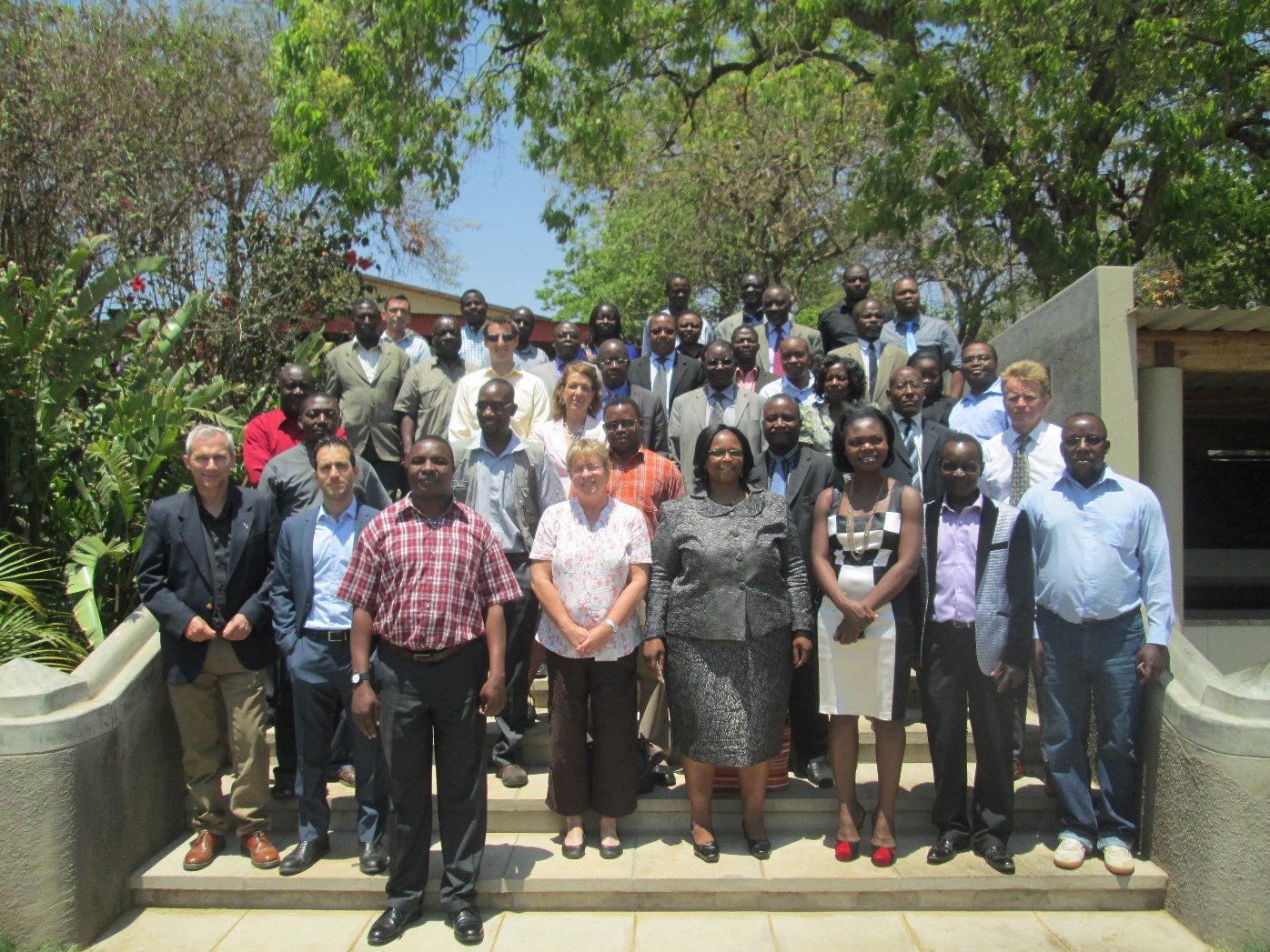 7 private sector firms
20 Civil Society Organizations
10 Development Partners
6 Government Departments
4 Ministries
6 Academic Institutions
2 Media Groups
9
[Speaker Notes: -Private: Alliance one Tobacco, CDM, Luwawa Forest Lodge, Limbe Leaf, Majete African Parks, 
-CSO: CURE, CEPA, Kusamala, LEAD SEA, TLC, 
-UNDP, FAO, USAID, USFS, EU, WB, Irish Aid
-Departments: DoF, DoS, LRCD, DNPW, Department of Water, DoE, 
-Ministries: Ministry of Economic Planning and Development Ministry of Local Government and Rural Development, Ministry of Finance, Ministry if Information
-FRIM, Chancellor, Mzuzu University, Bunda/LUANAR, Bristol Uni., 
-Media: MBC, The Nation
-Picture of people holding hands (Zambia workshop), stock photo of holding hands.]
5-Year REDD+ Action Plan
5-Year REDD+ Action Plan highlights “No Regrets” approach emphasizes transformative effect of REDD+ in NRM, regardless of carbon financing/Results-Based Payments timeline
Target 3.3.1.A: Policy Assessment – Focus on coherence across NRM sector (Forestry vs Agriculture)
Target 3.3.2.B: Clarify land tenure – address tenure insecurity, conflict, and enforcement (informs strategy development)
Target 5.1: Communications Strategy – Includes capture, storage, and absorption of knowledge. Accessible for all Malawians.
How well are we integrating REDD+ into Malaŵi’s larger environmental and economic vision? How does REDD+ lead to prosperity?
10
[Speaker Notes: -Transformational change can be realized before carbon financing ripens, before results based payments
-Tenure = governance under local level, community engagement, better forest management
-Private sector engagement, boosting forest tourism/green tourism for example. 
-Malawi’s long-term resilience strategy. Reducing impact of floods, ecosystem services, catalytic to develop in a positive way.
-Capacity development / Readiness 
-Communications/KM: Accessible for students seeking to enrich their research, land owners, those interested in policy, women and youth.

-Integration: Peru—forests and fisheries—Amazonian deforestation siltation of marine…Anchoveta fishery/anchovy of economic importance. REDD+ in Malawi can drive the same linkages…forests and lake, chambo fisheries, wildlife and tourism, welfare and livelihoods. Vision of REDD+…]
Our vision:
“A Malaŵi where hills and valleys will be covered with bountiful forest landscapes that deliver a high and sustained quality of life for countless generations. From this abundance, mother Malaŵi will shed tears of joy that will quench the thirst of her sons and daughters and sustain herds of antelope and schools of chambo.”
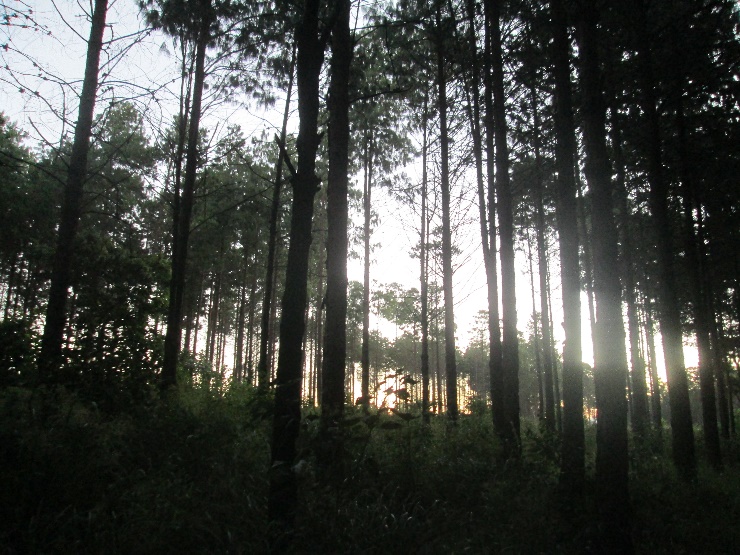 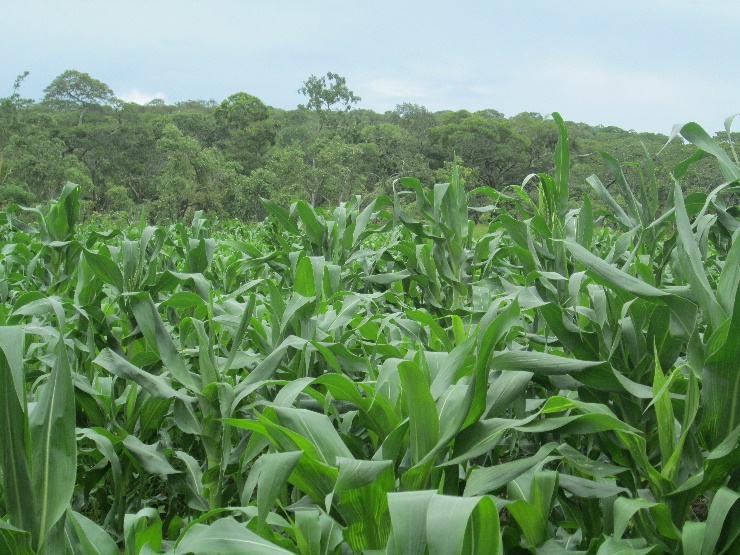 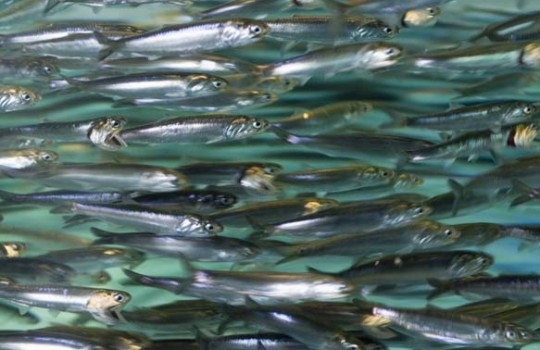 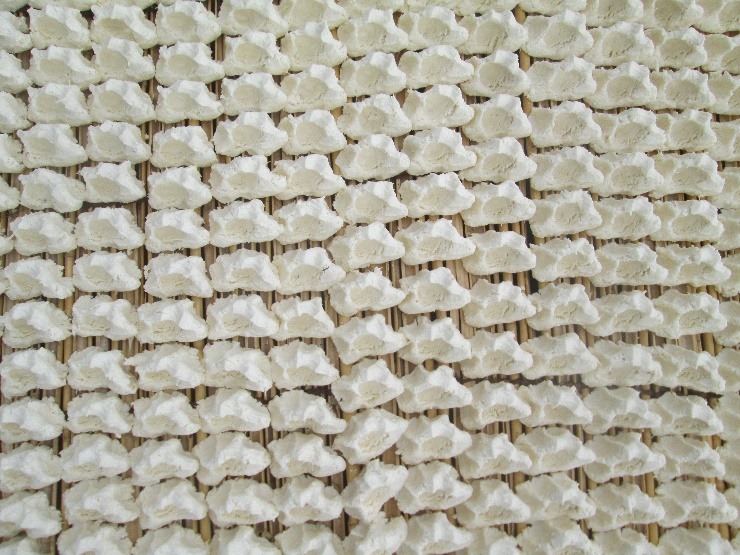 11